Vijay Selvaraj
My Journey in NHS since 2008
My First ever Job in NHS
Jan 2008
Locum Job as B5
Community  Hospital Stroke Rehab…
Communication barriers 
Struggle to navigate 
Cultural shock with care arrangement
Driving on motorway, other road users beeping at me
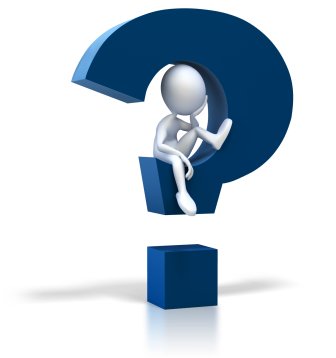 Communication
Inhaler Fail | House M.D. (youtube.com)
iMedia l Short Film ' The Wait ' (youtube.com)
How to get back to my passion
Change in Career path 2016
Special Interest
Travelled all over for Interviews
44 interviews
2009 Start as B3
Legacy- Lynchpin-Empathetic Leader
ELHT
CMFT
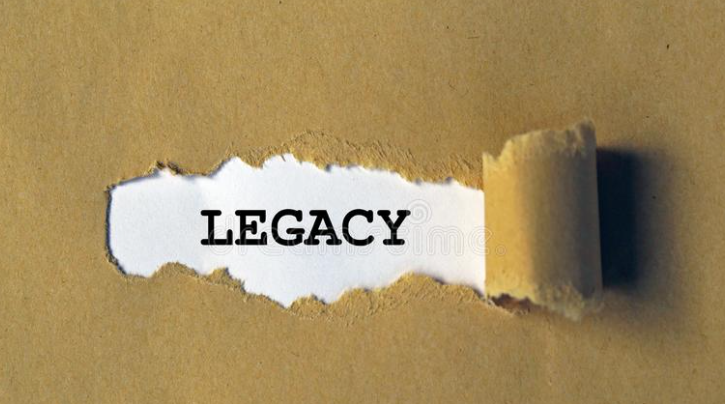 RDUH
HFT
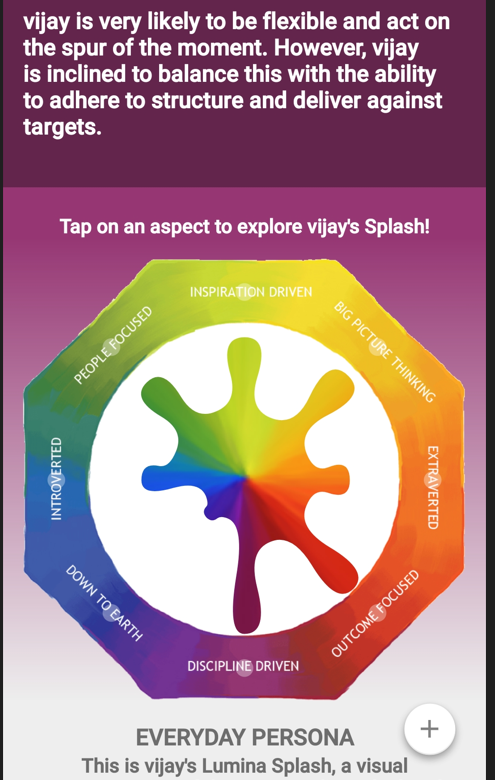 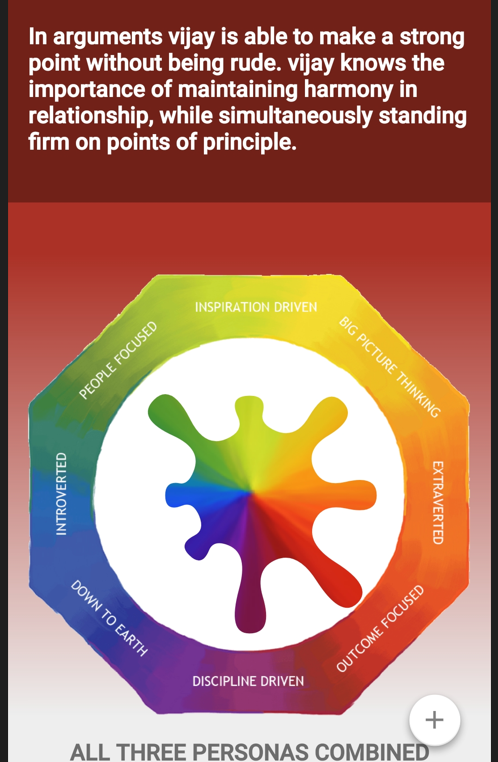 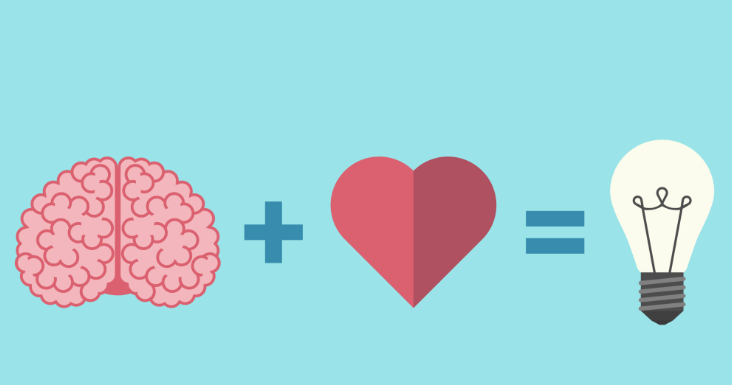 Moving forwards
“The secret of change is to focus all of your energy, not on fighting the old, but on building the new.”
Socrates
Rehab Matters
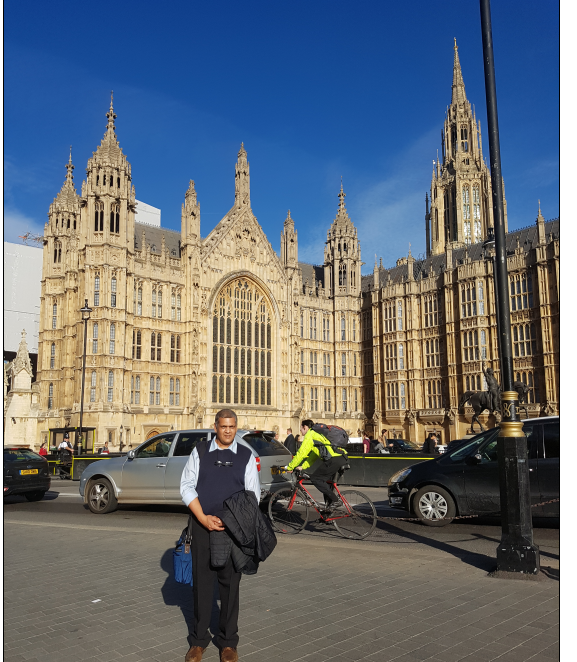 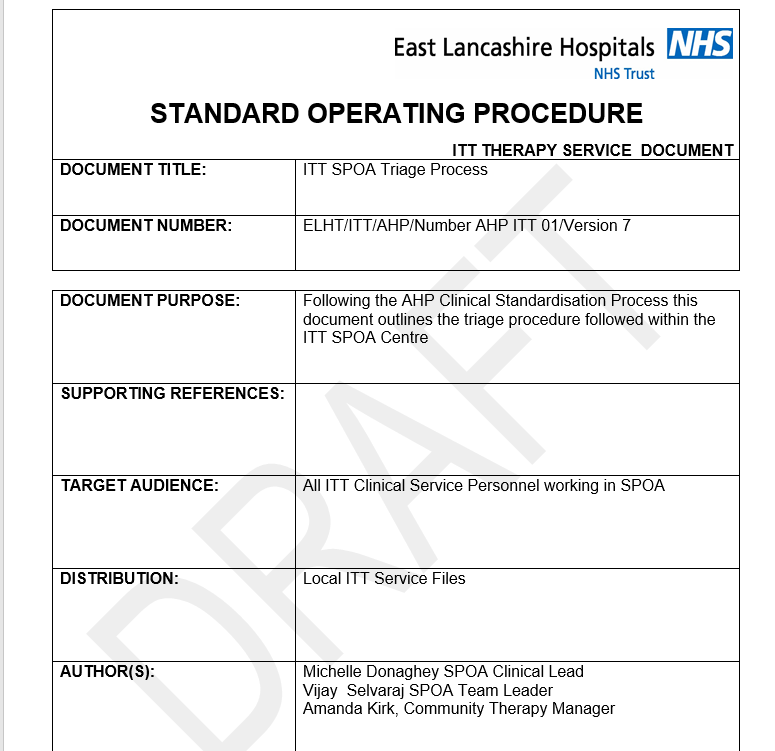 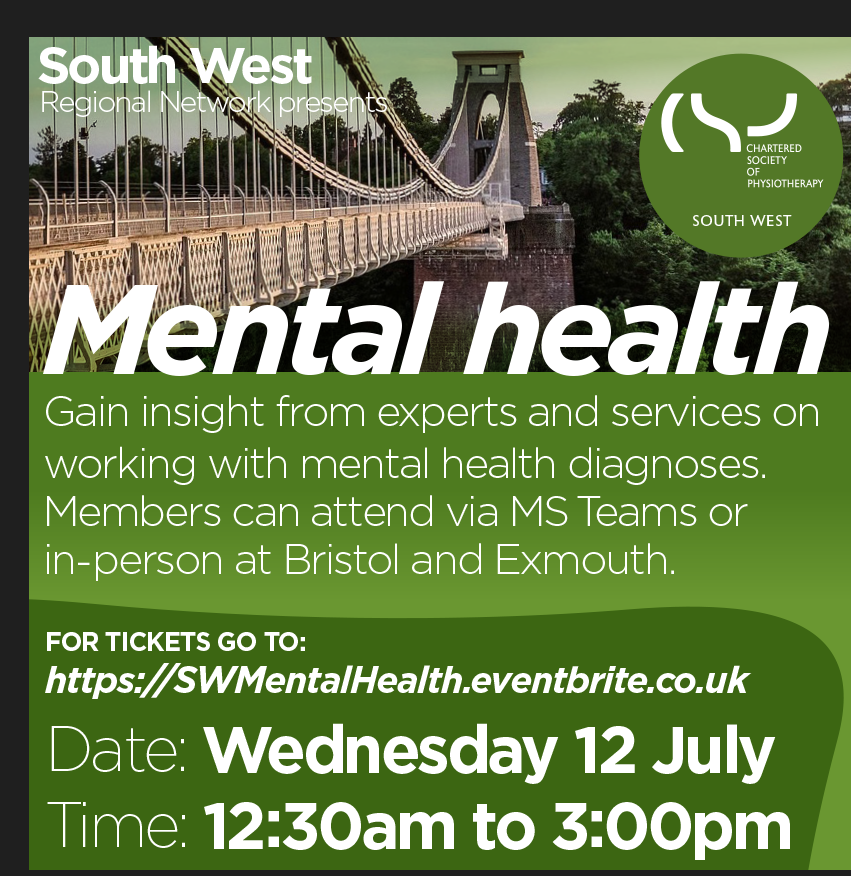 SPOA
My Contributions
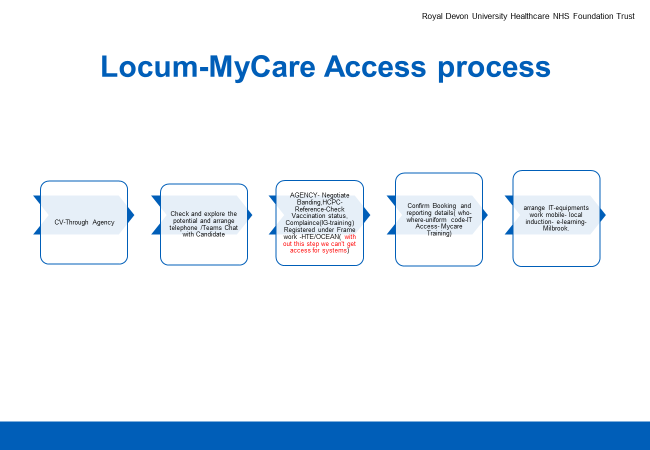 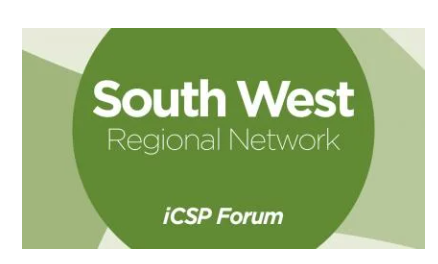 Additional Resources
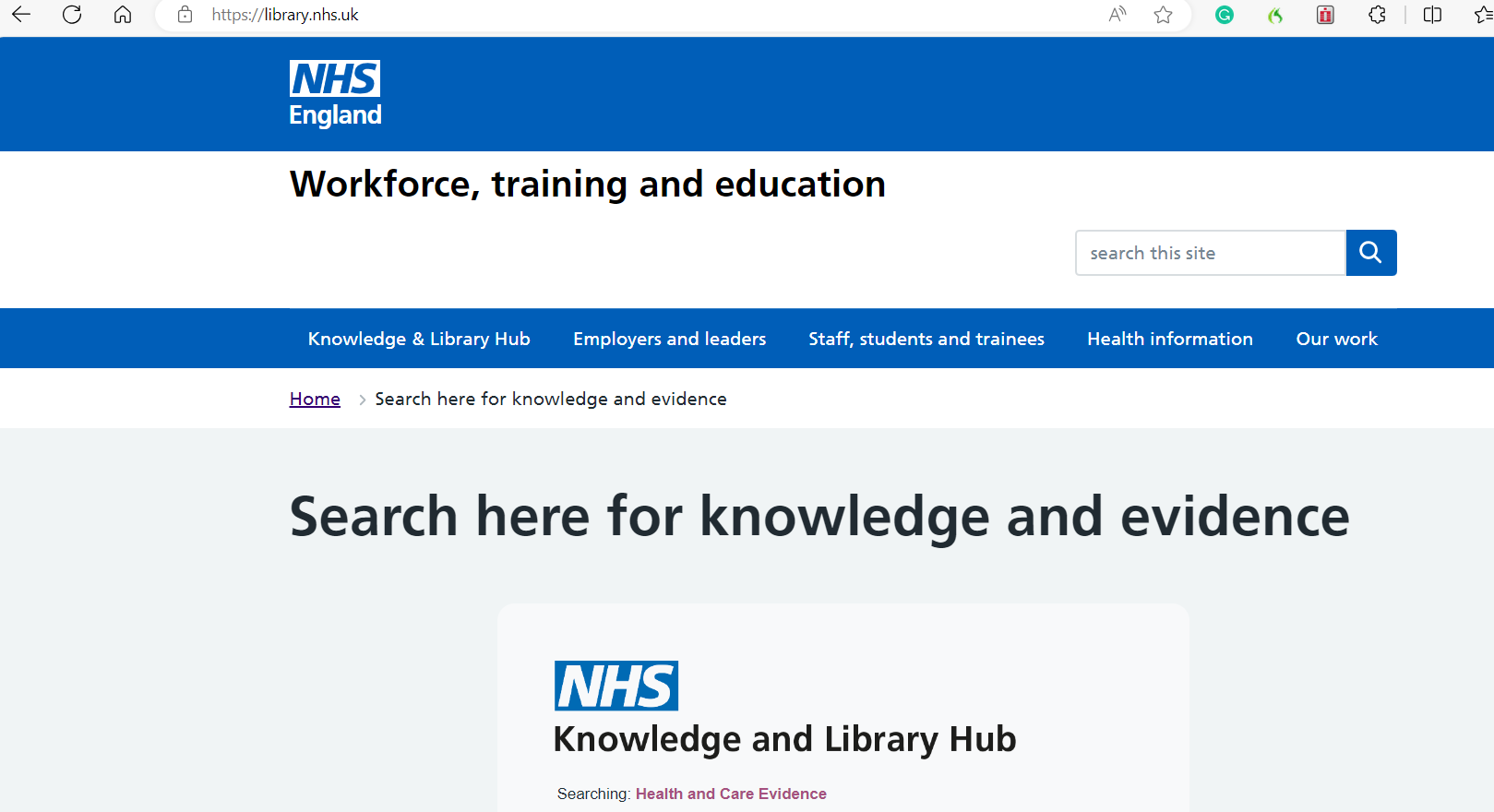 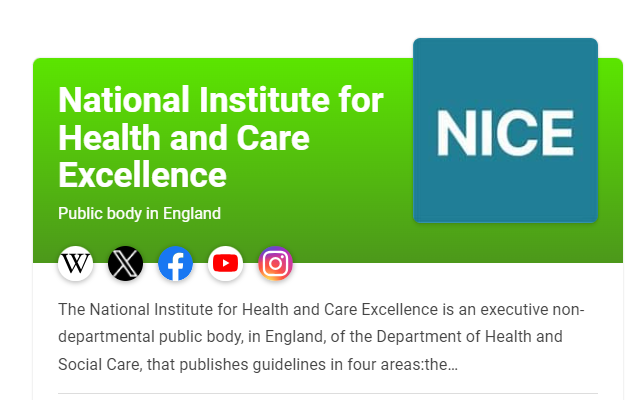 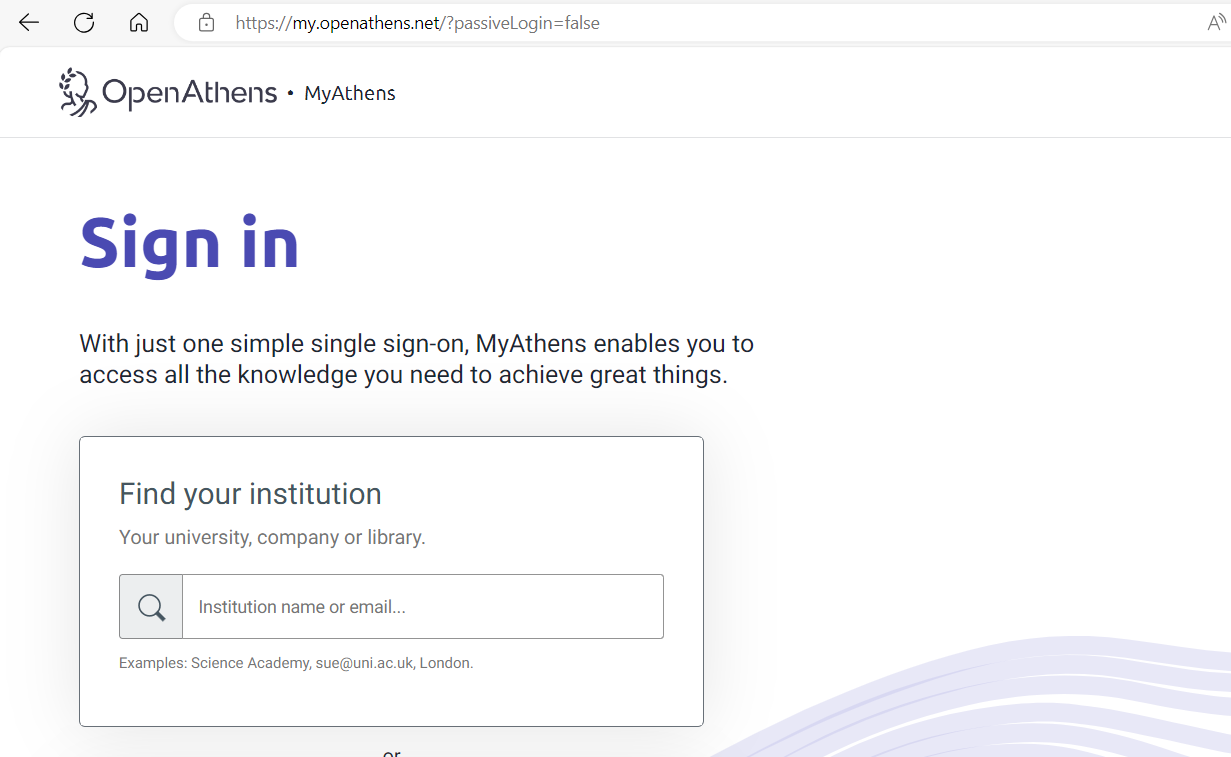 ANY Questions?
vijay.selvaraj2@nhs.net